KRUŽNICE NA PRIMJERIMA IZ BIOLOGIJE
OKO
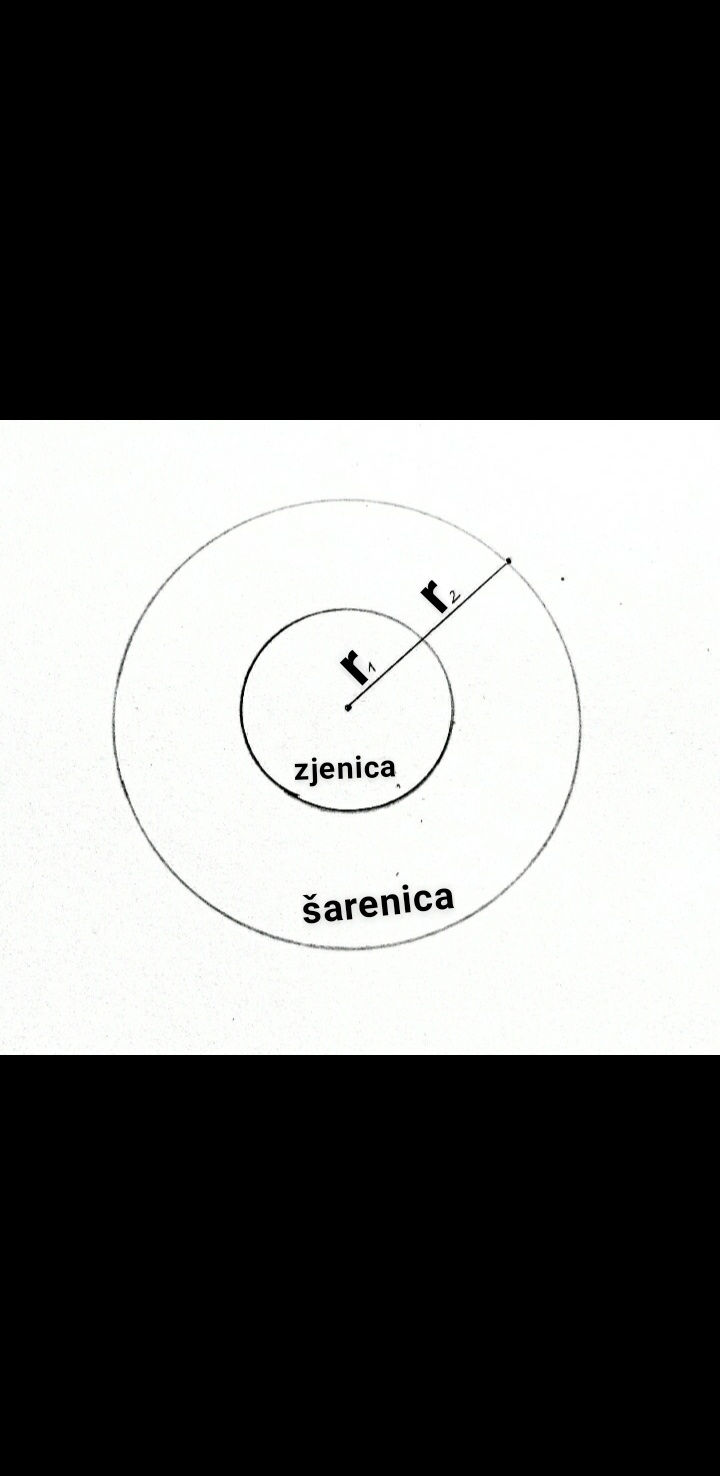 2 kružnice:
Vanjska granica šarenice ->> bjeloočnica
Unutarnja granica šarenice ->> zjenica
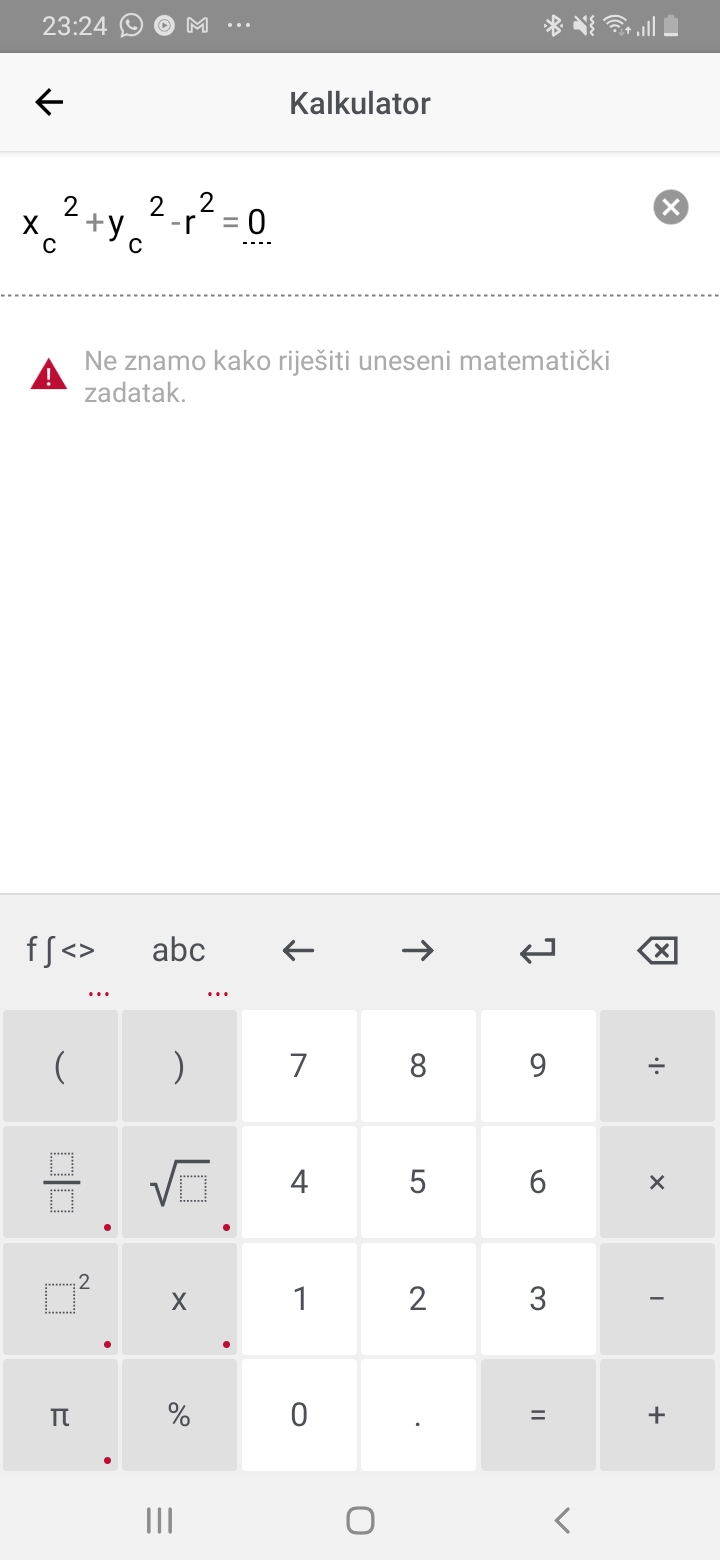 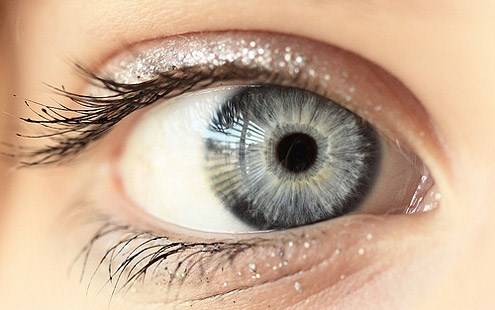 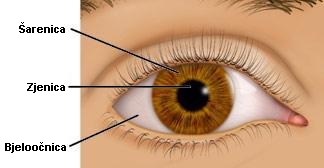 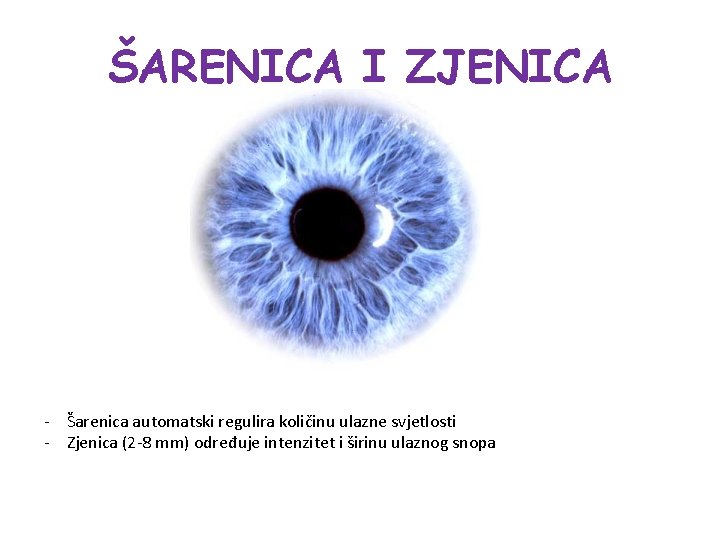 PRESJEK NARANČE
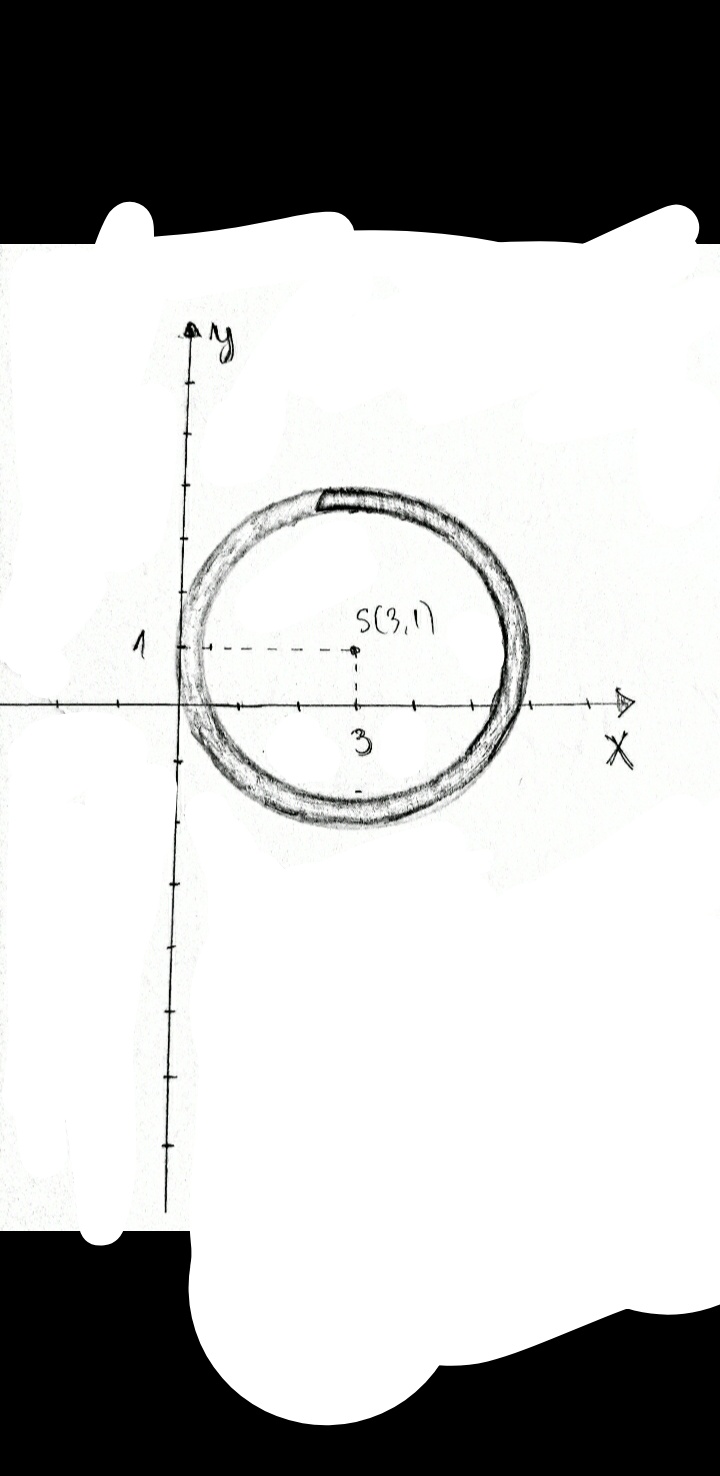 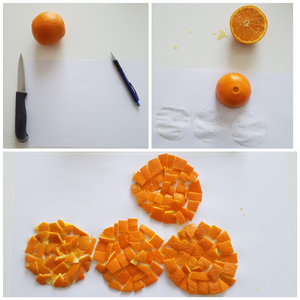 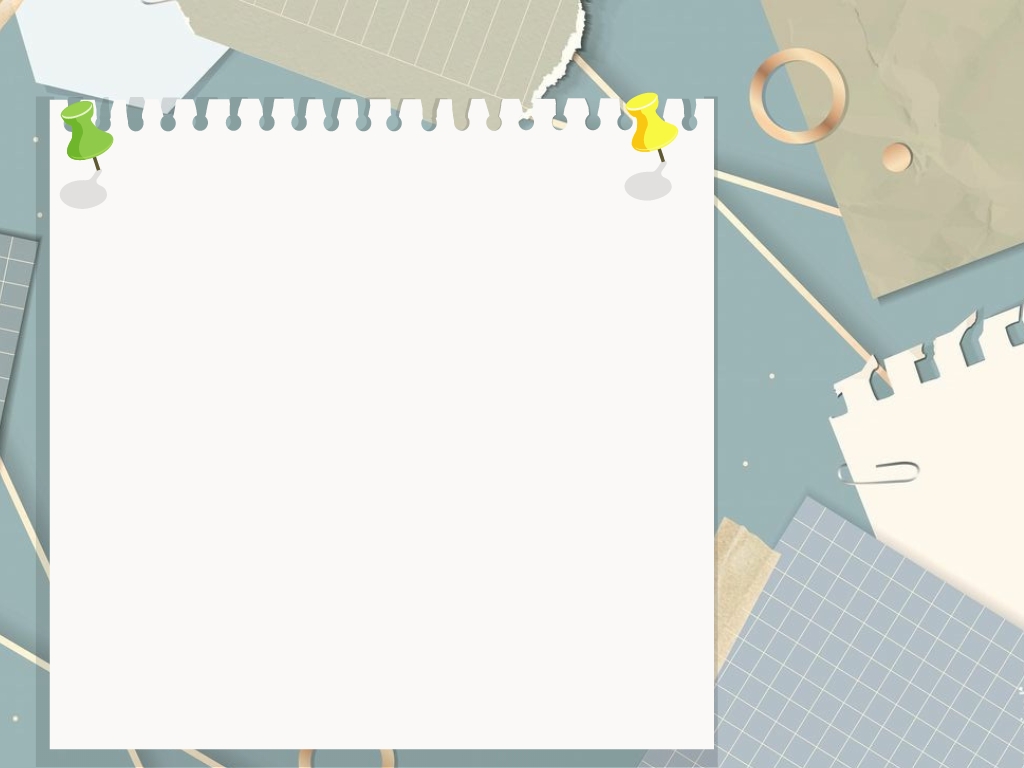 DUPLJA U DRVETU
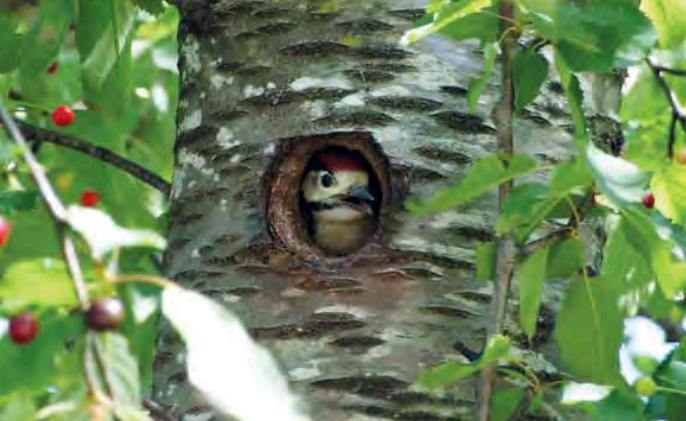 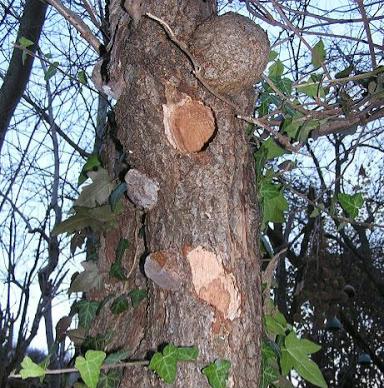 DUGA
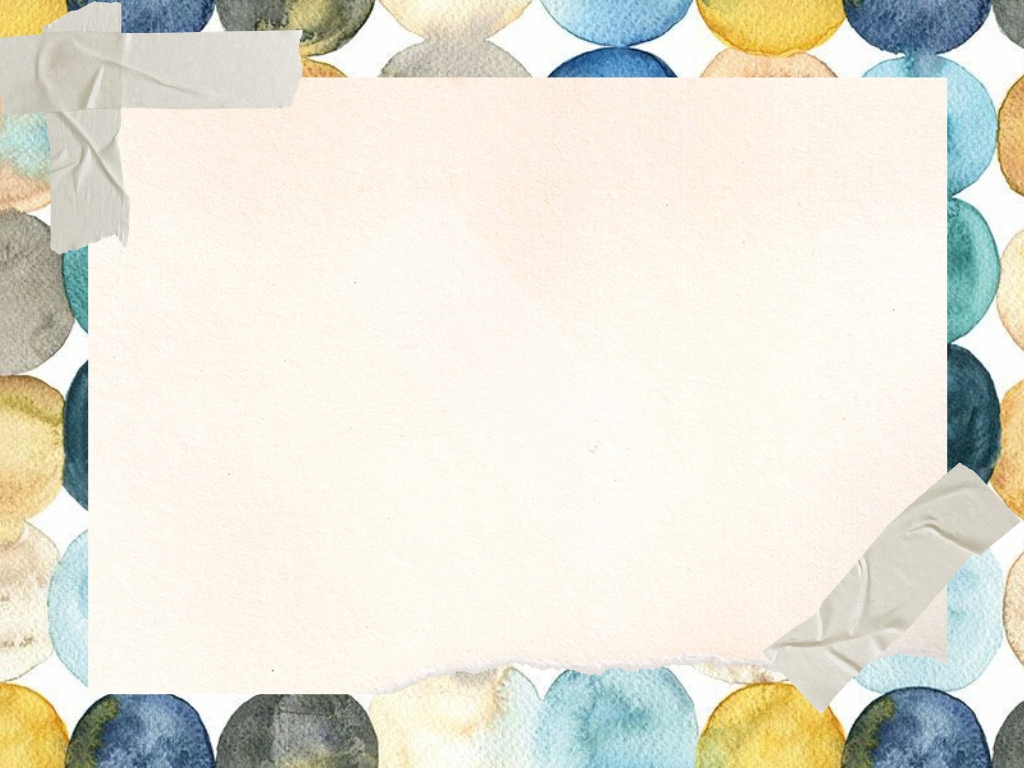 Cijele kružnice
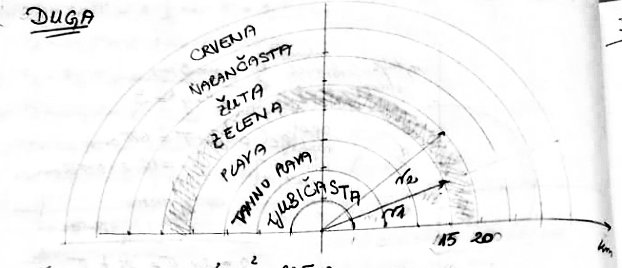 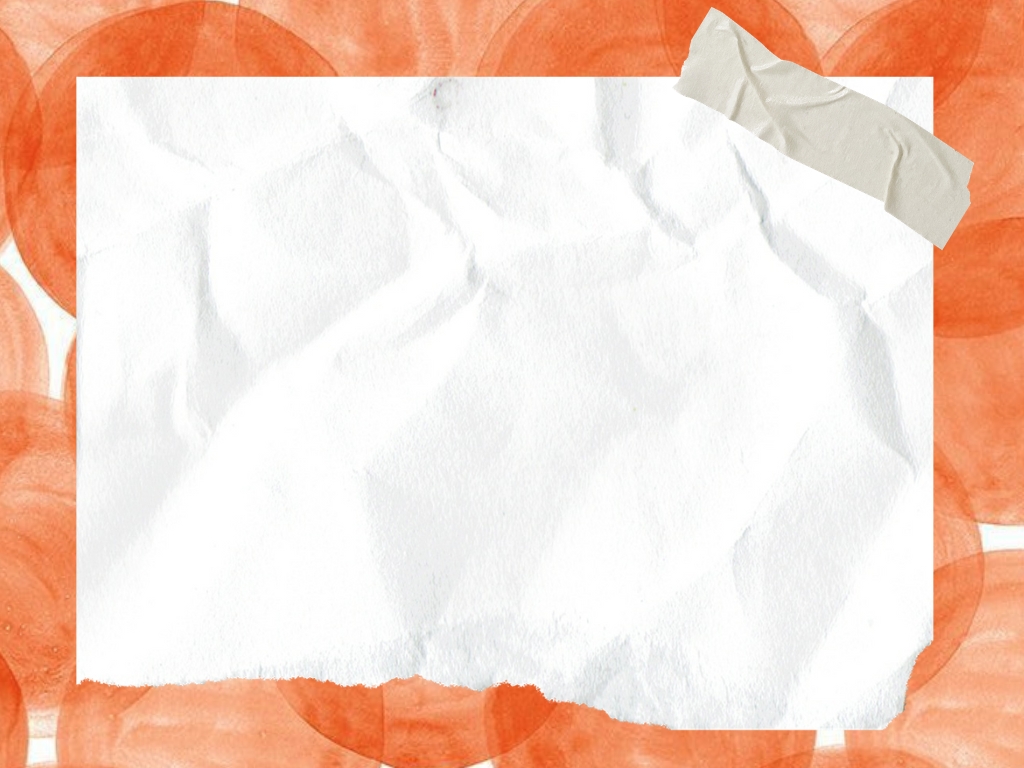 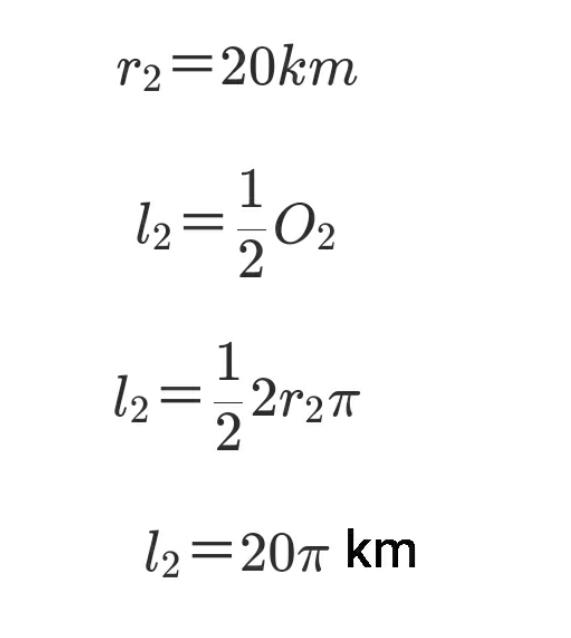 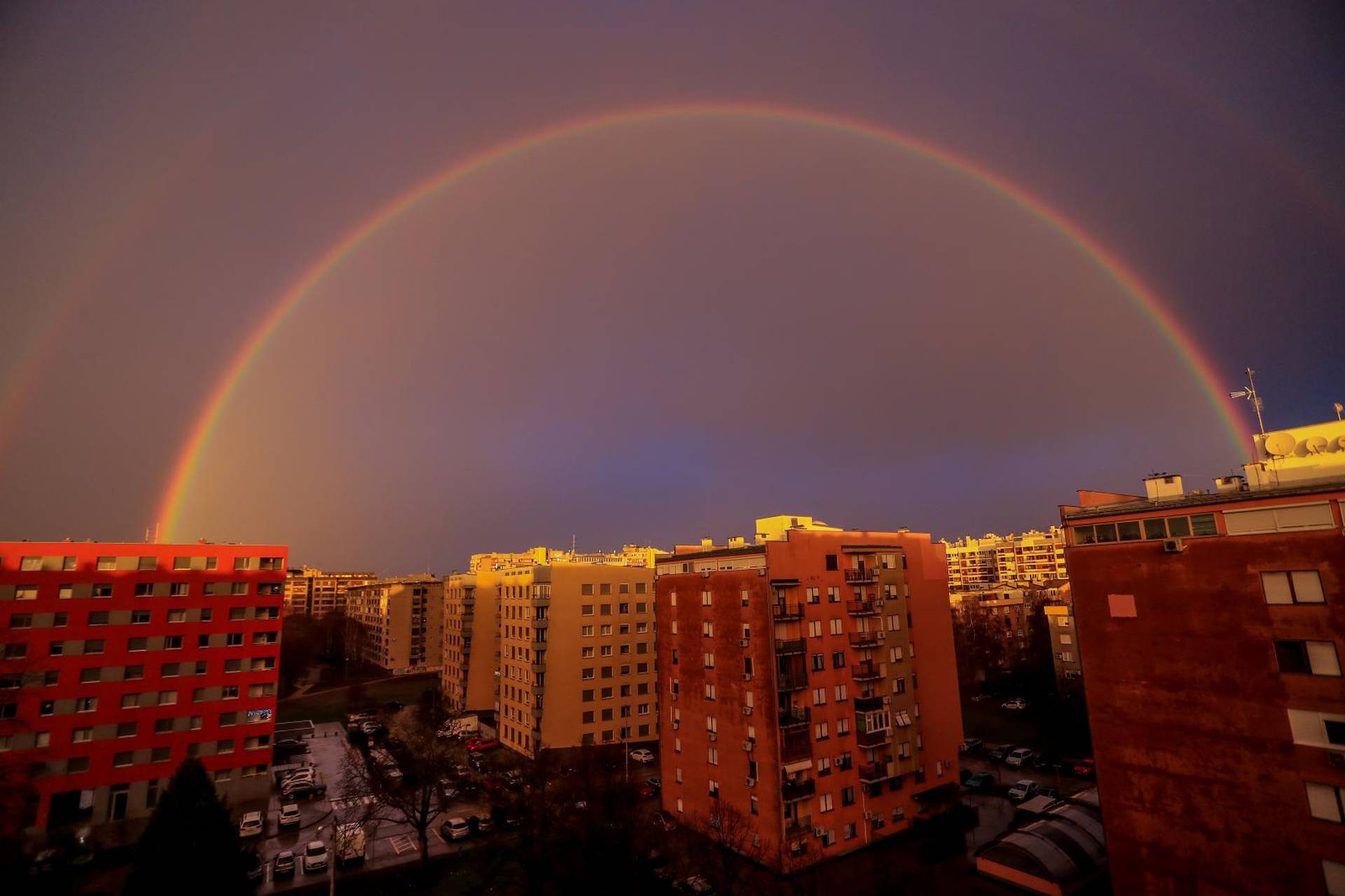 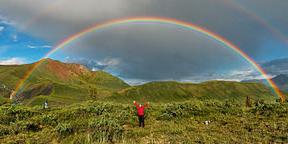 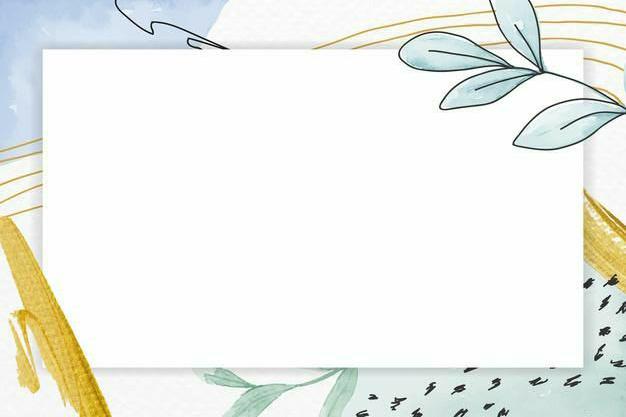 MORSKI JEŽINAC
Jednadžba najdulje kružnice oklopa morskog ježinca
Opseg najdulje kružnice oklopa
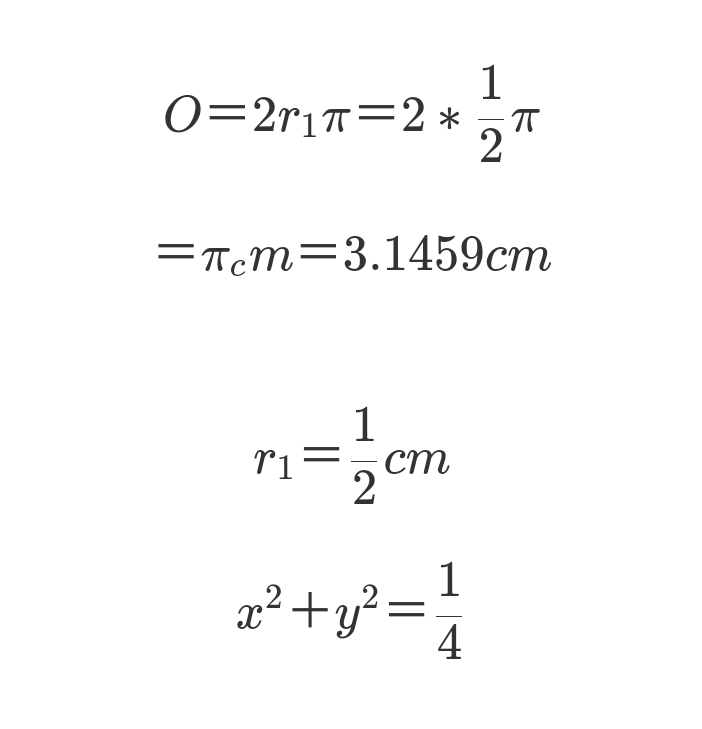 Opseg usta morskog ježinca
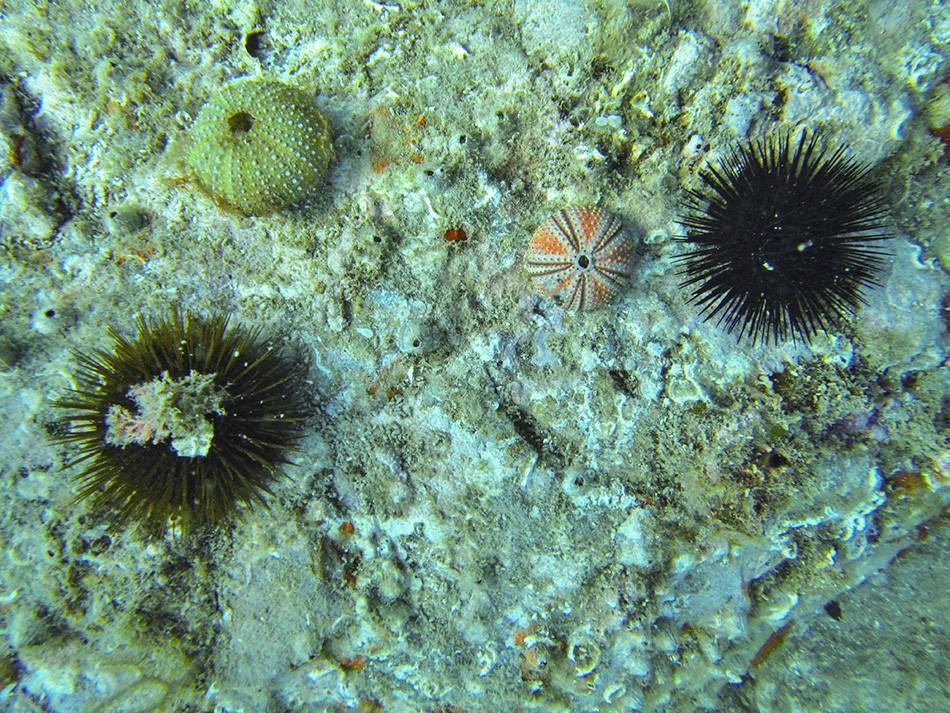 Jednadžba usta morskog ježinca
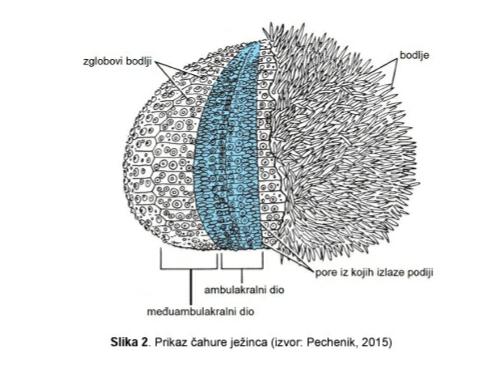 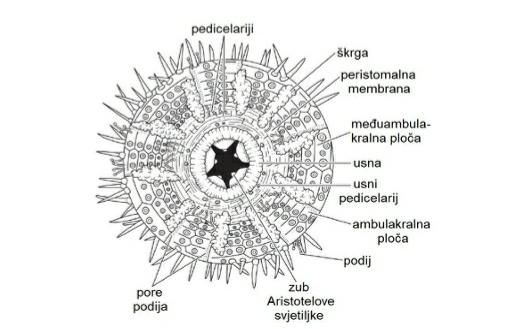 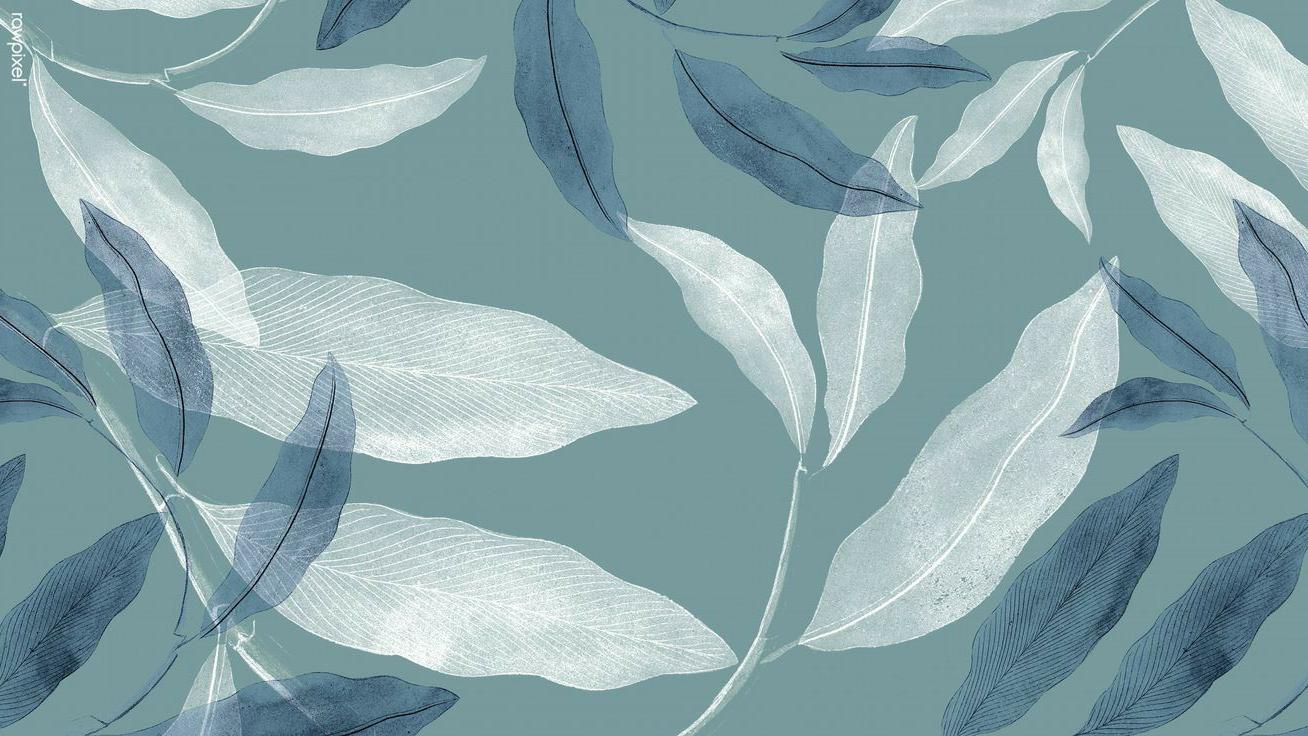 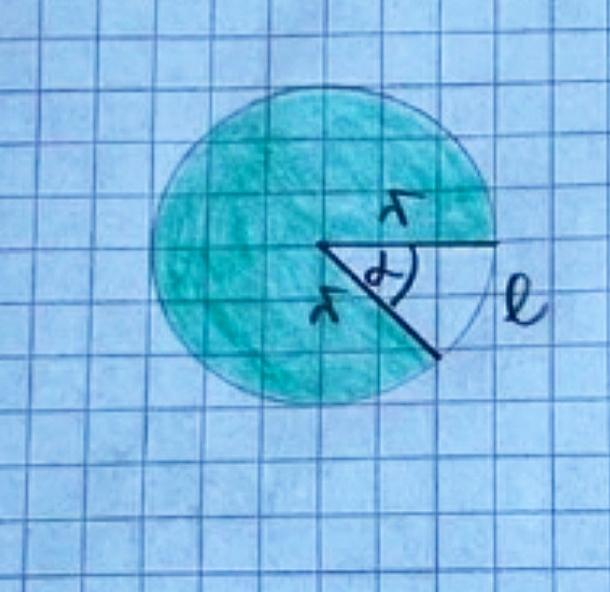 LOPOČ
Biljni rod s 50-ak vrsta vodenih biljaka 
Listovi promjera 10-30cm
Npr.
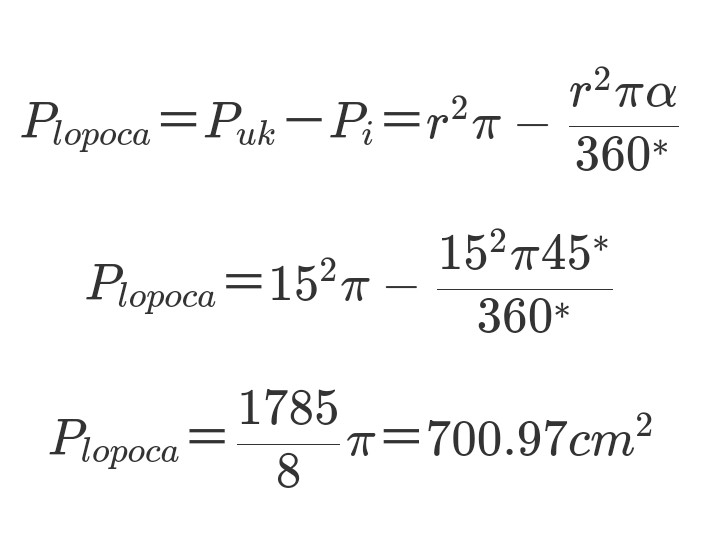 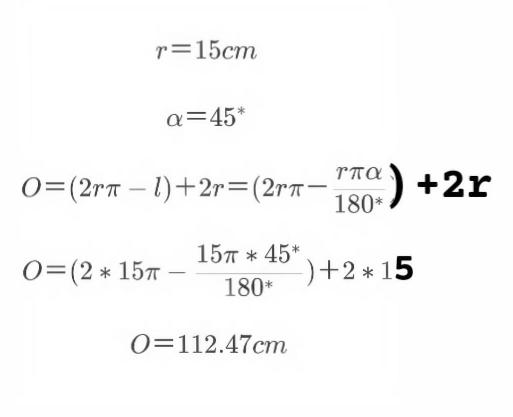 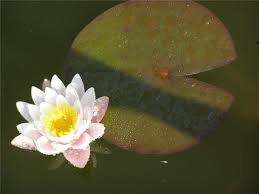 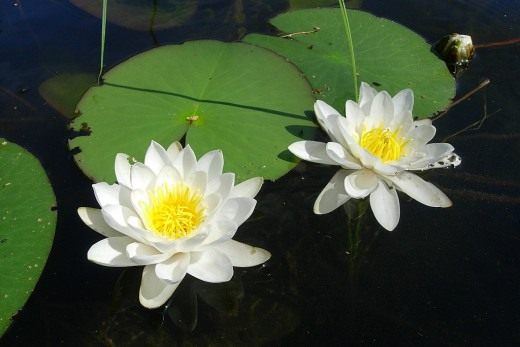 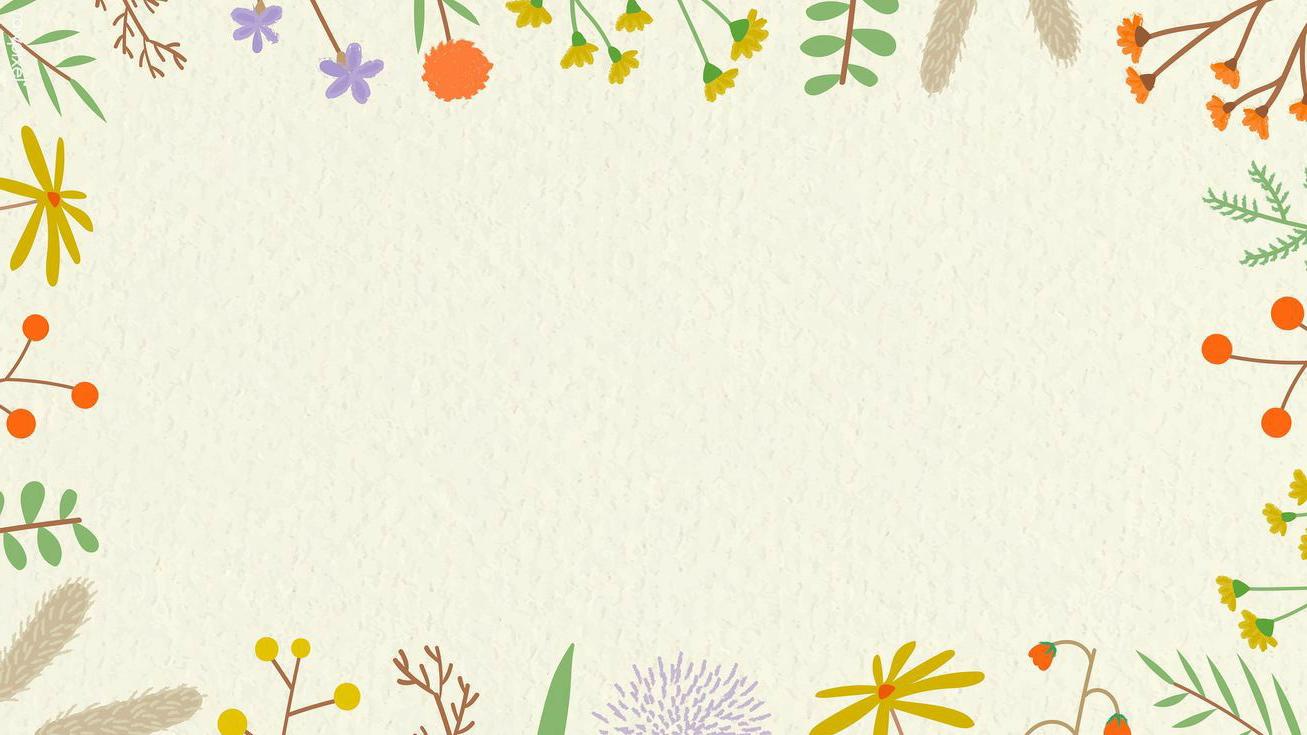 SANTA CRUZOV DIVOVSKI LOPOČ
Tropski lopoč porijeklom iz Južne Amerike
Plutajući listovi promjera do 2 metra
Rubovi uzdignuti do 20cm
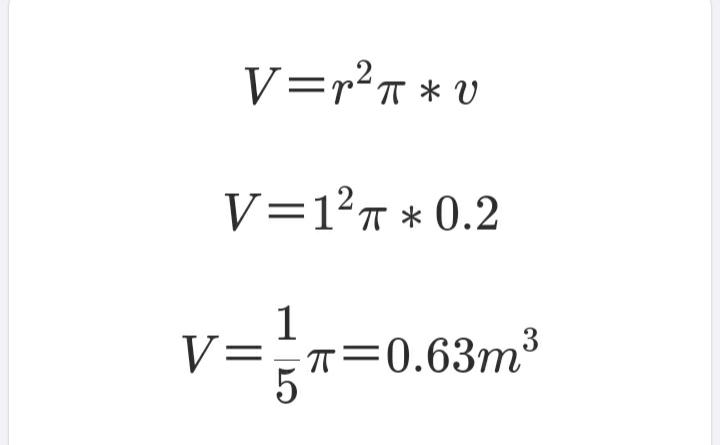 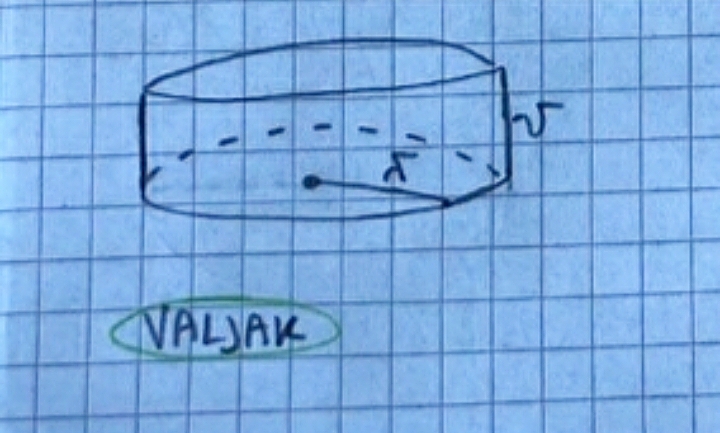 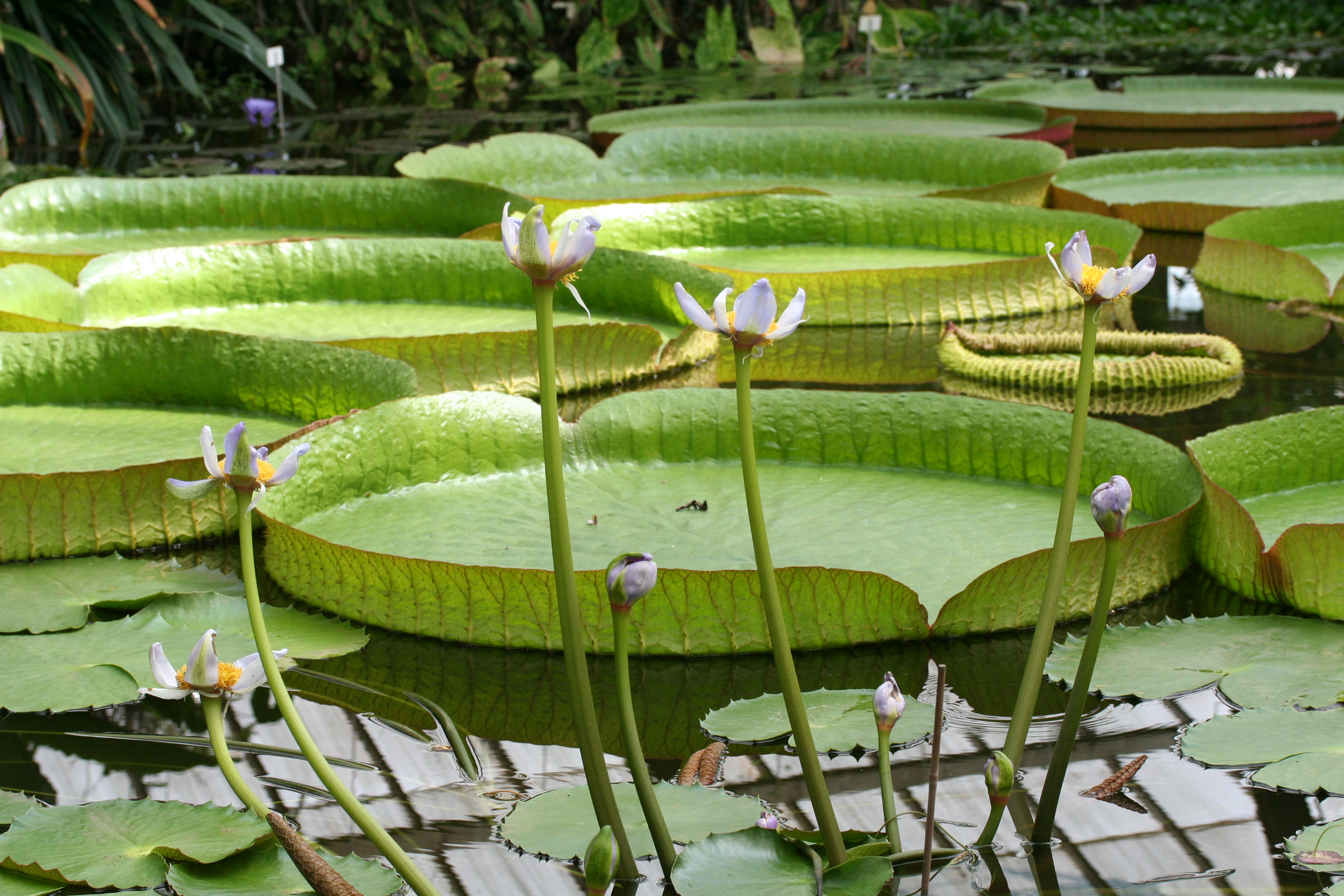 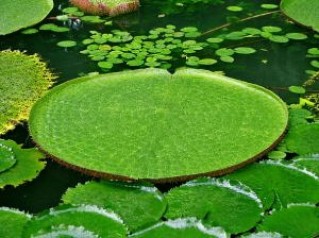 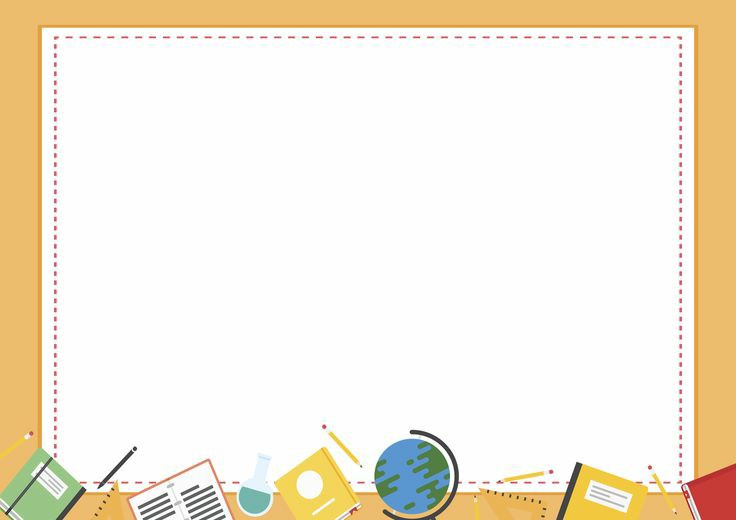 GODOVI/ PRESJEK STABLA
raspored, širina i gustoća godova ovise o starosti stabla i klimatskim uvjetima
 Kod stabala koja rastu uspravno - koncentrični godovi 
->> kružnice imaju isto središte
-stabla koja rastu u kosom položaju- ekscentrični godovi
->> kružnice s različitim središtem 
-promjer debla od 10 cm do 14 m
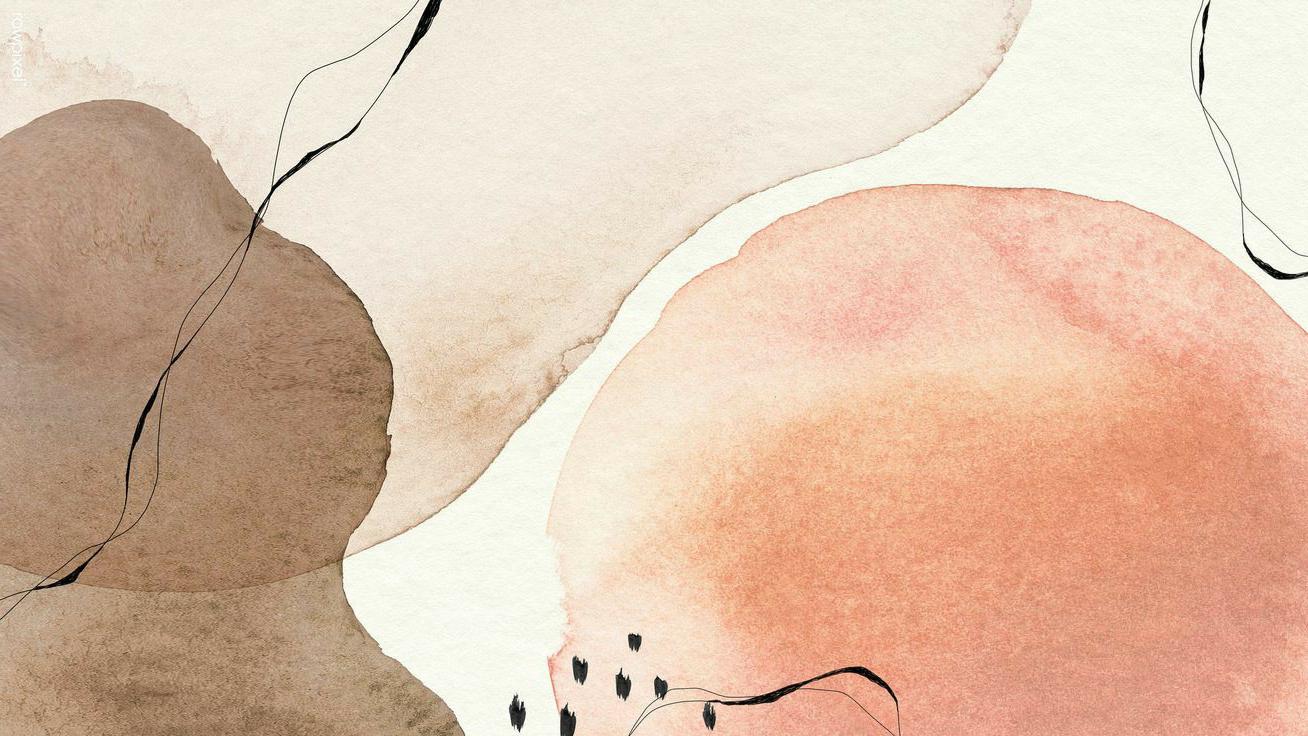 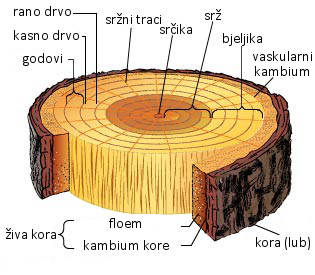 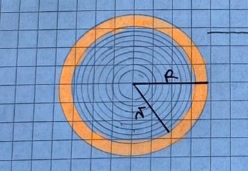 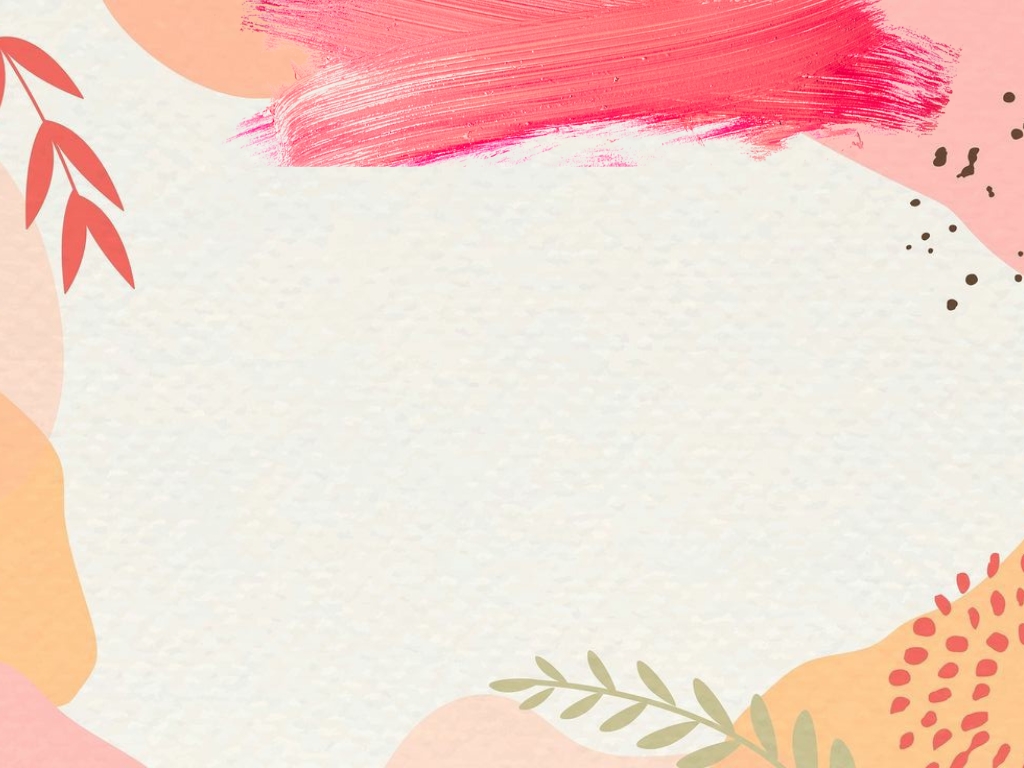 VULKANSKI KRATER
kružno udubljenje nastalo kao posljedica vulkanske aktivnosti - promjer od nekoliko desetina metara do više kilometara- Fuji -> vulkan i planina pravilnog oblika, Japan
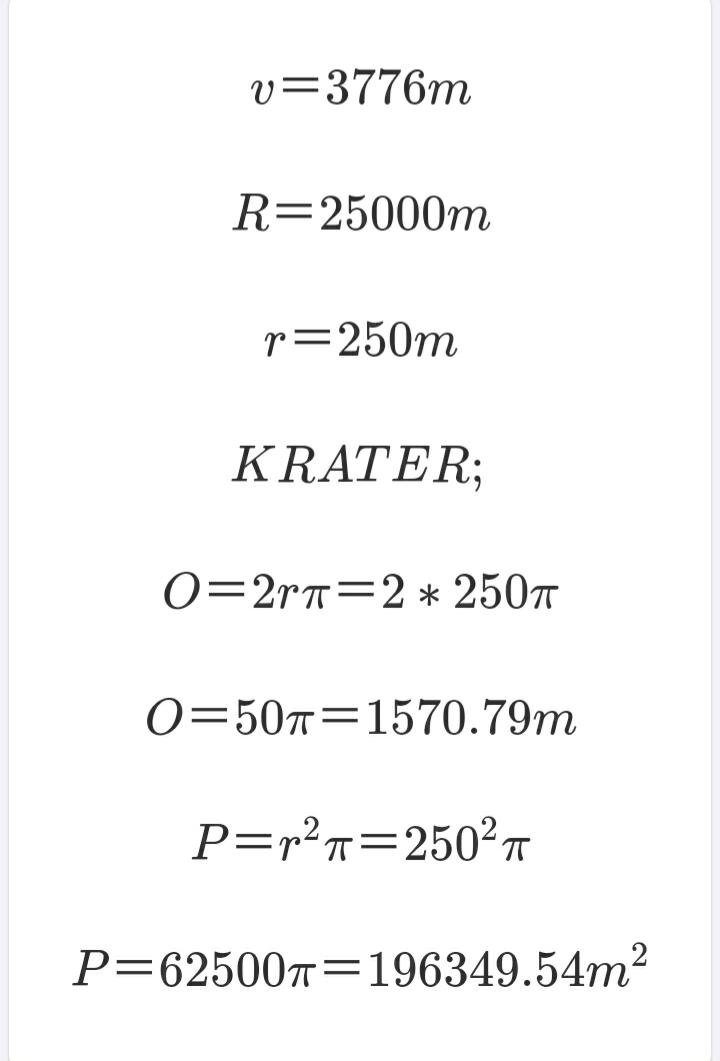 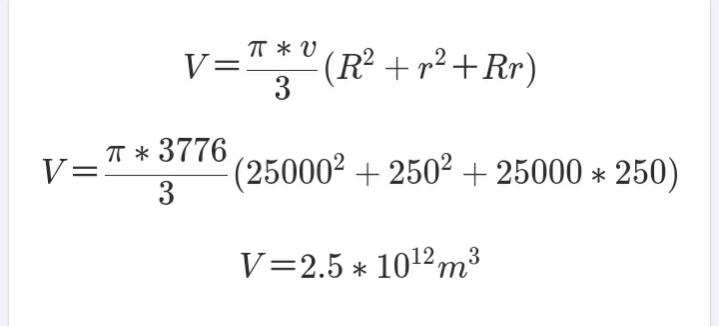 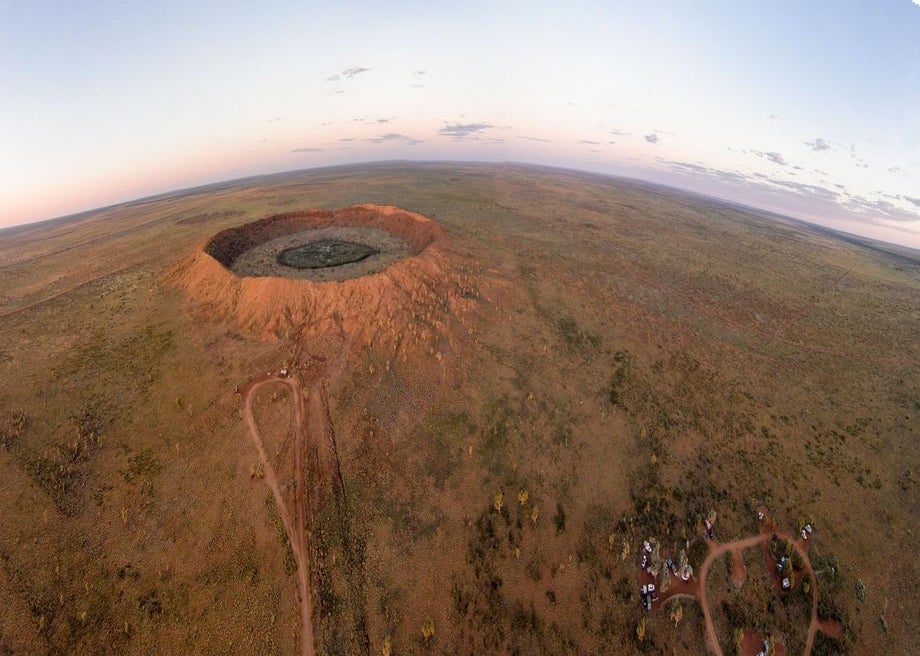 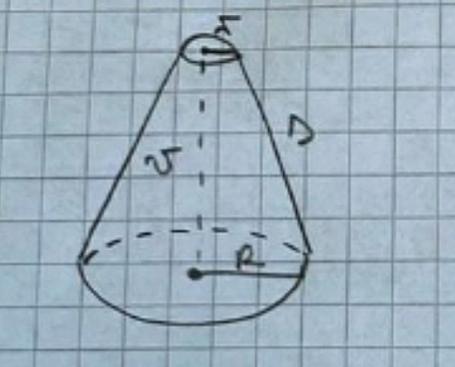 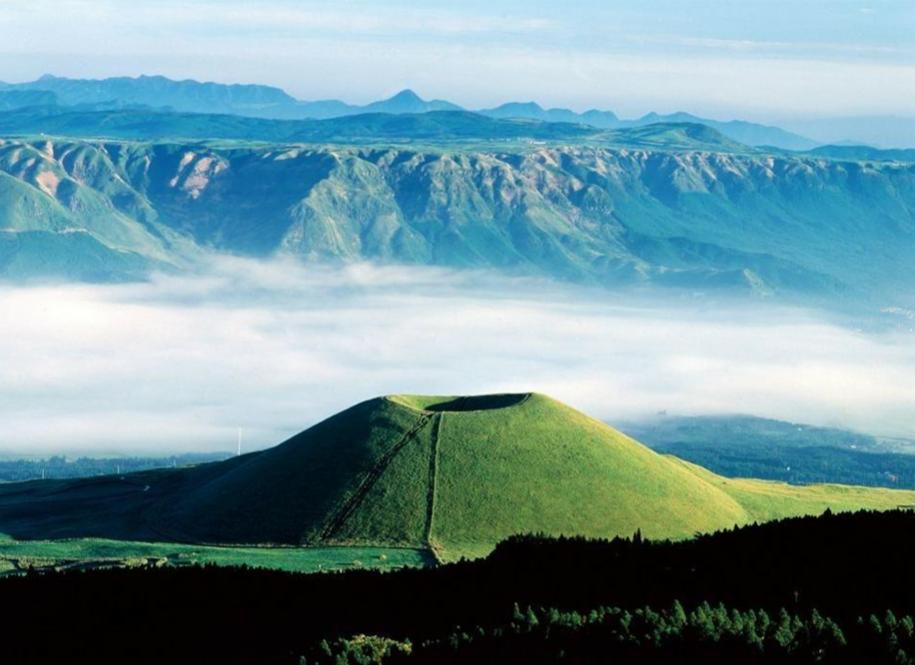 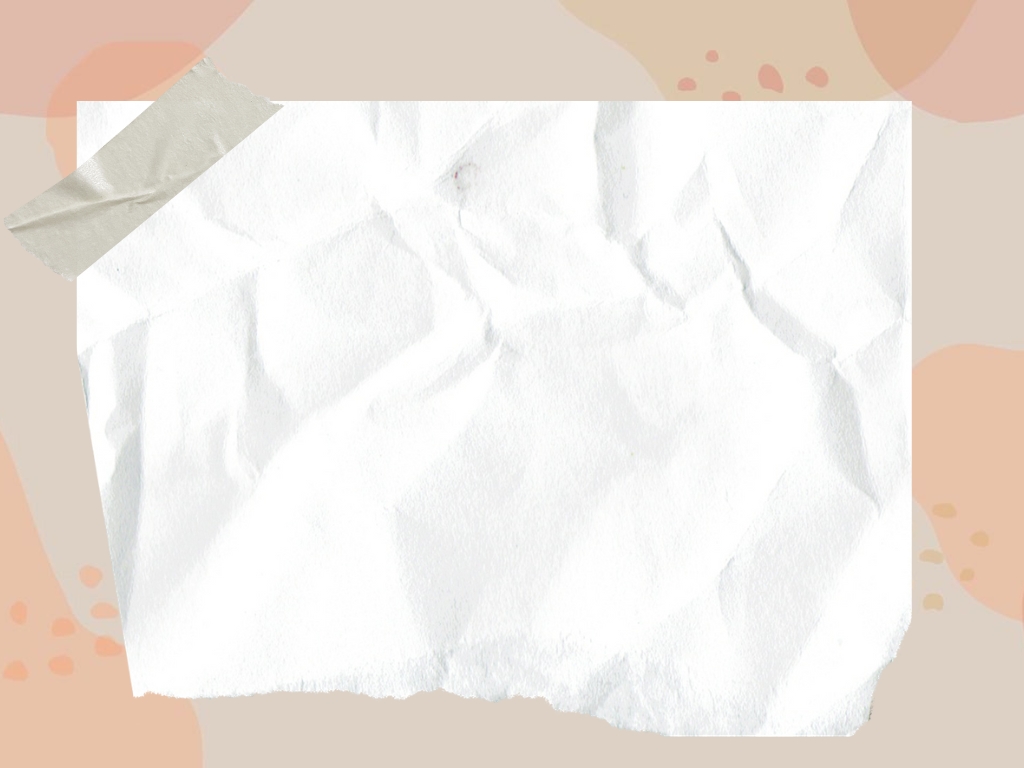 KALDERA
- geološki oblik koji nastaje urušavanjem vulkana
- Jezero Crater - nacionalni park u Oregonu-
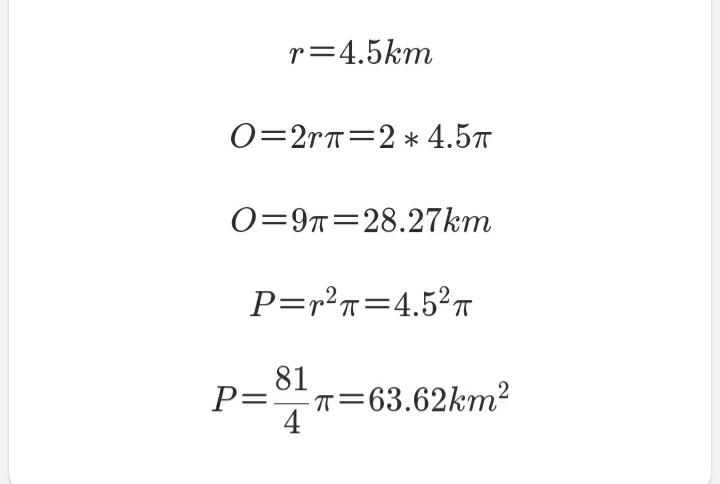 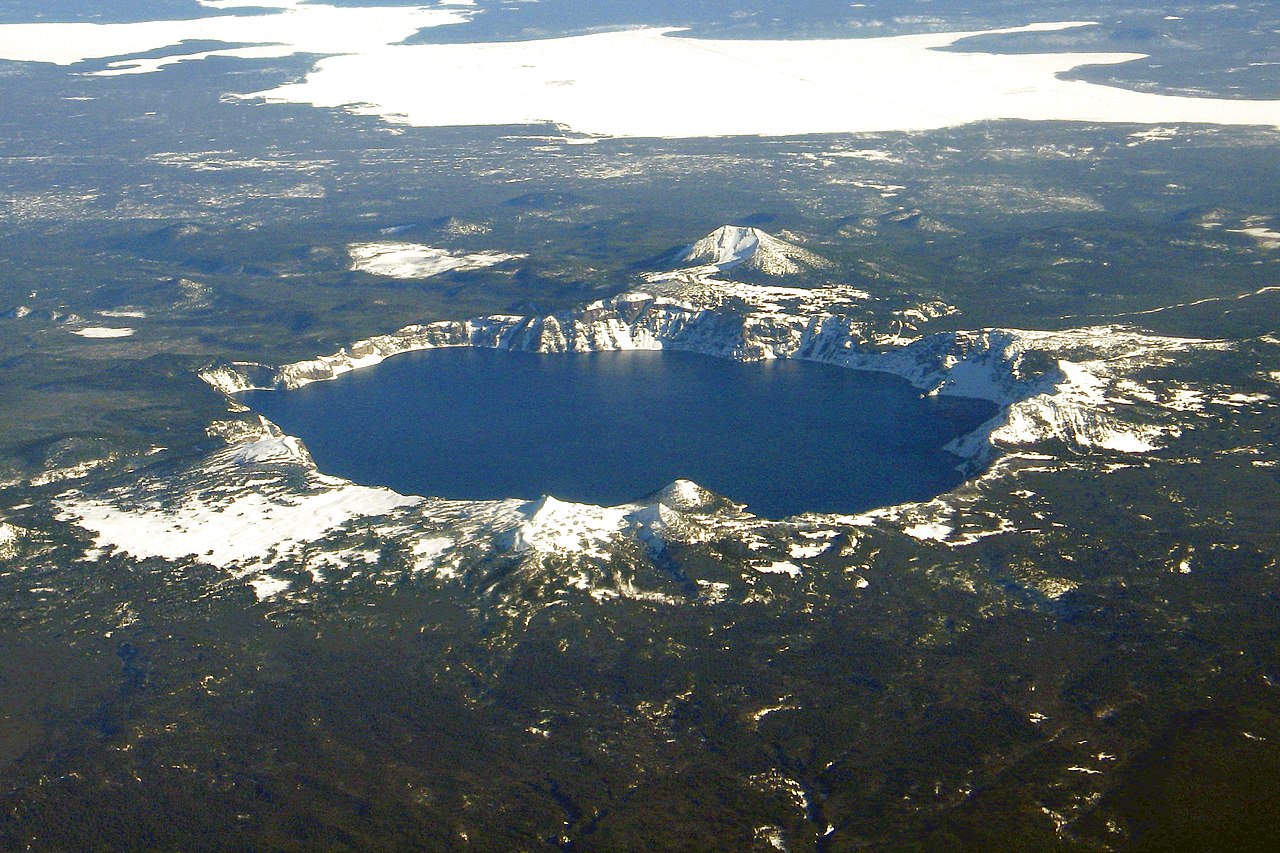 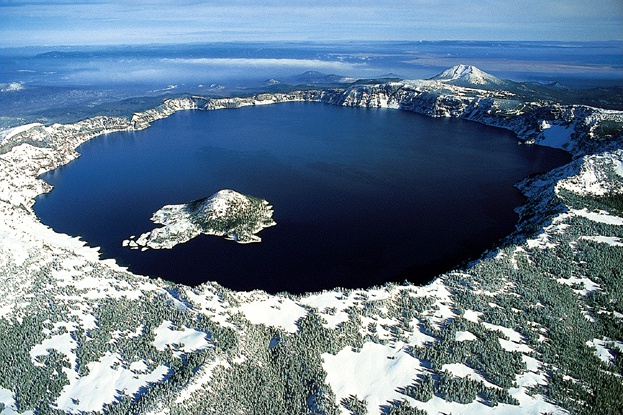 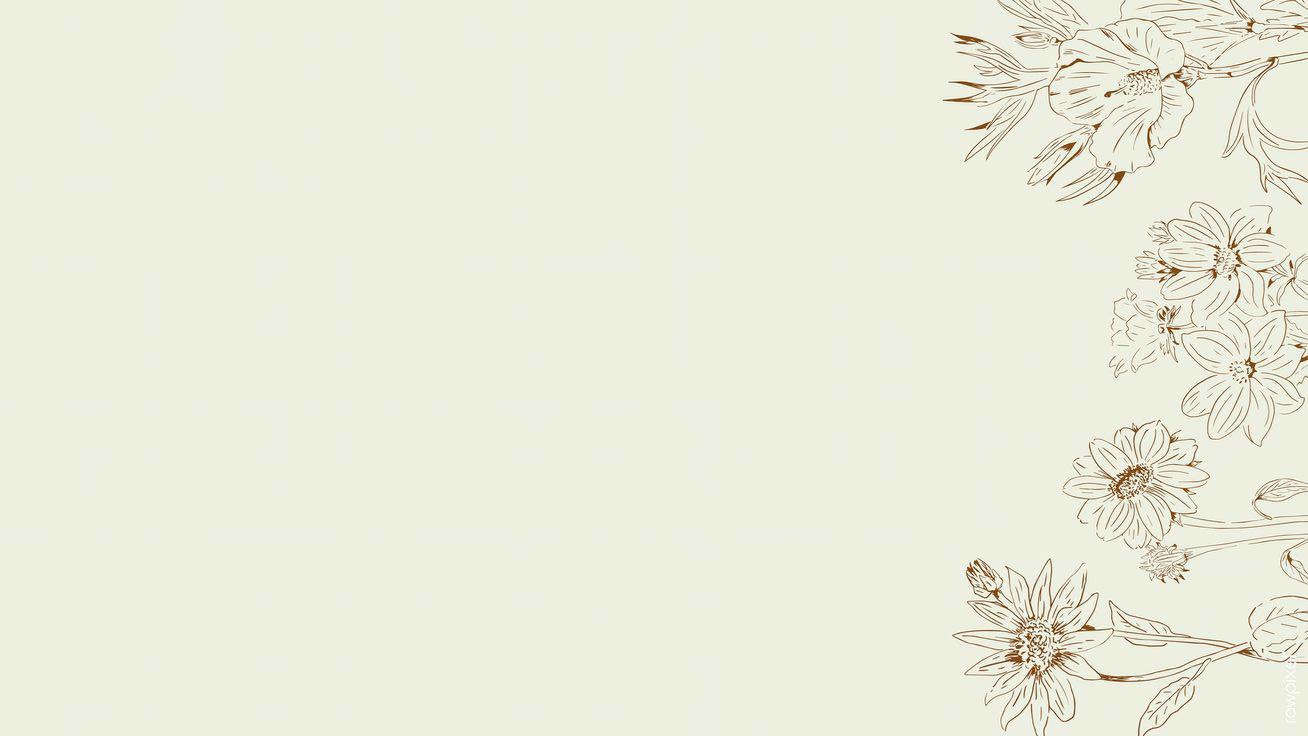 PRESJEK KOKOSA
-kokos je drvenasta biljka iz porodice palmi
-nalazimo ga na obalama i otocima Tihog i Indijskog oceana
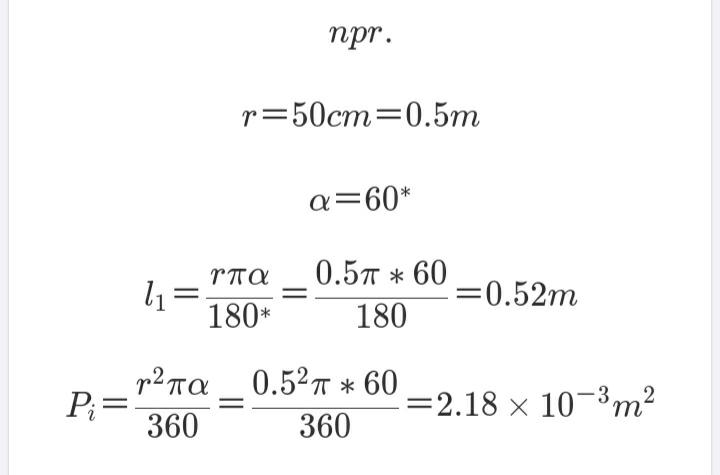 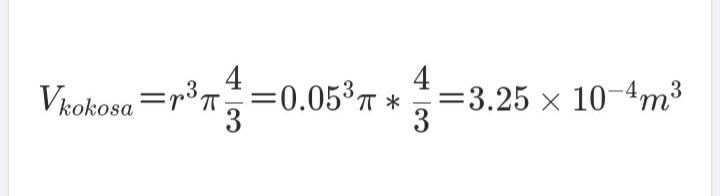 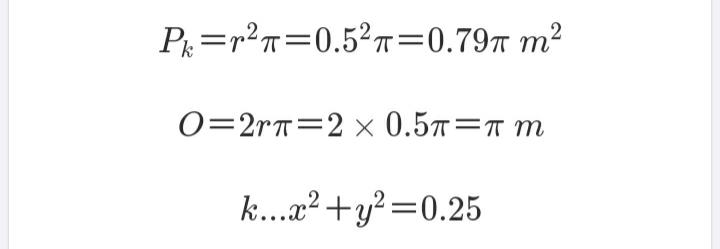 Ako mu je središte u točki (0,0)
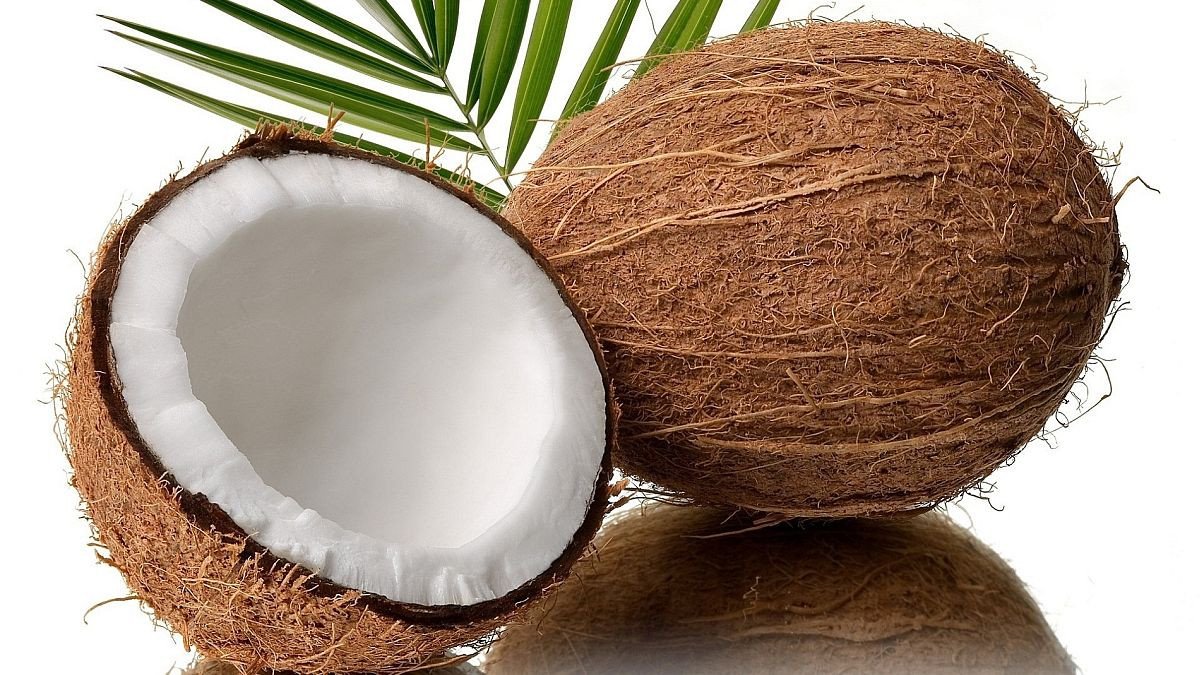 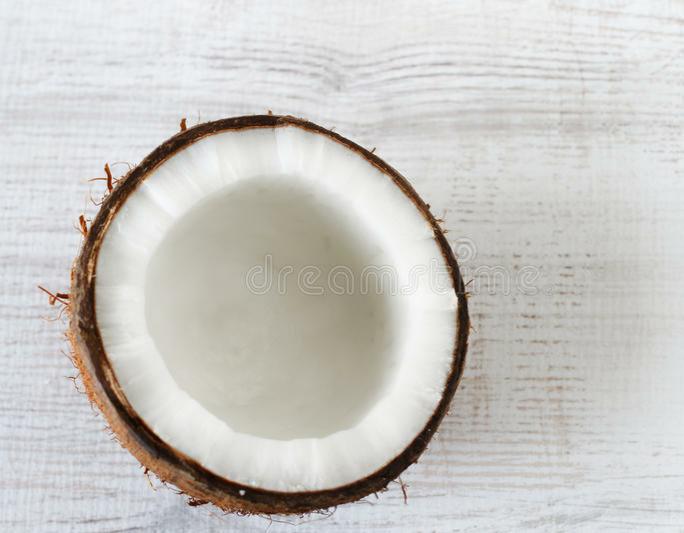 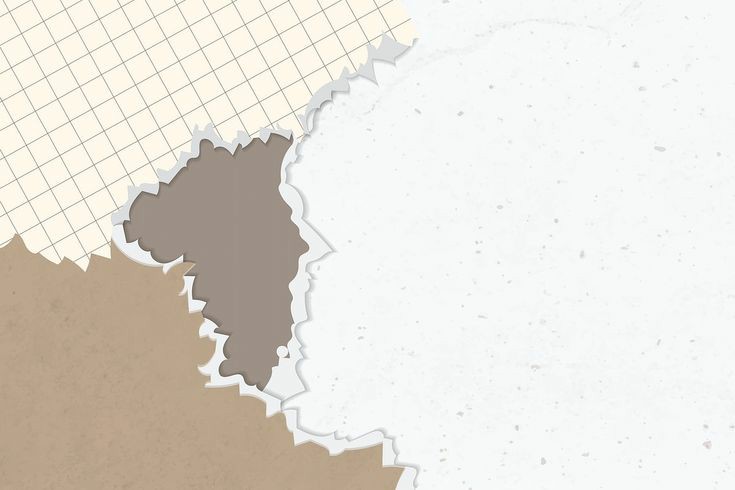 PRESJEK LUKA
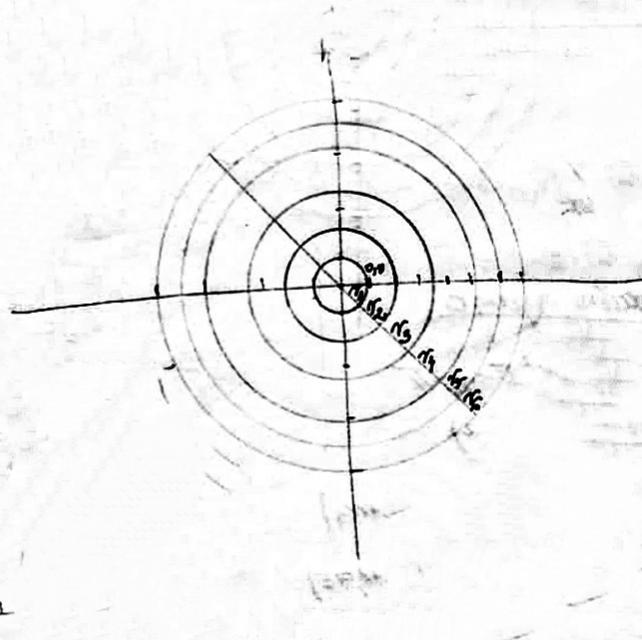 S(0.0)
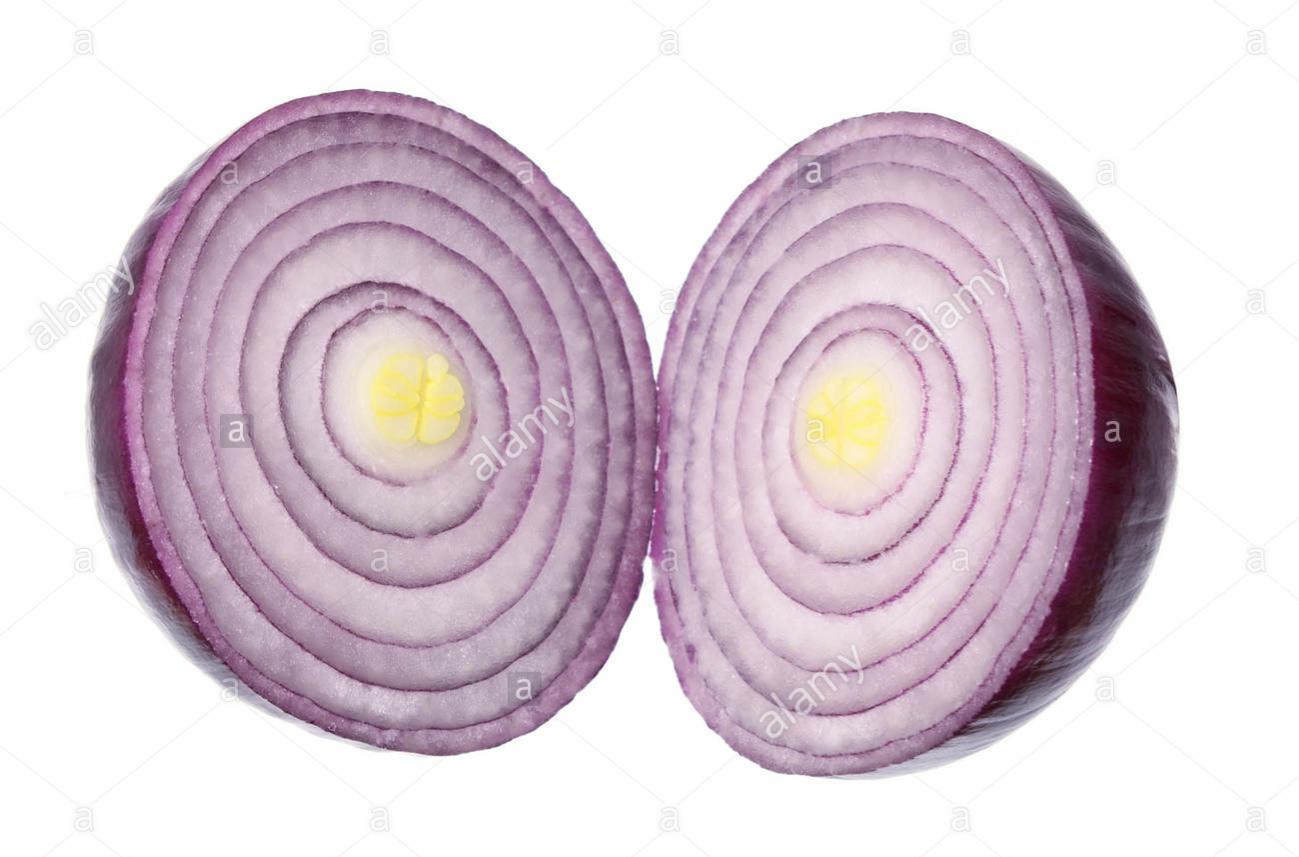 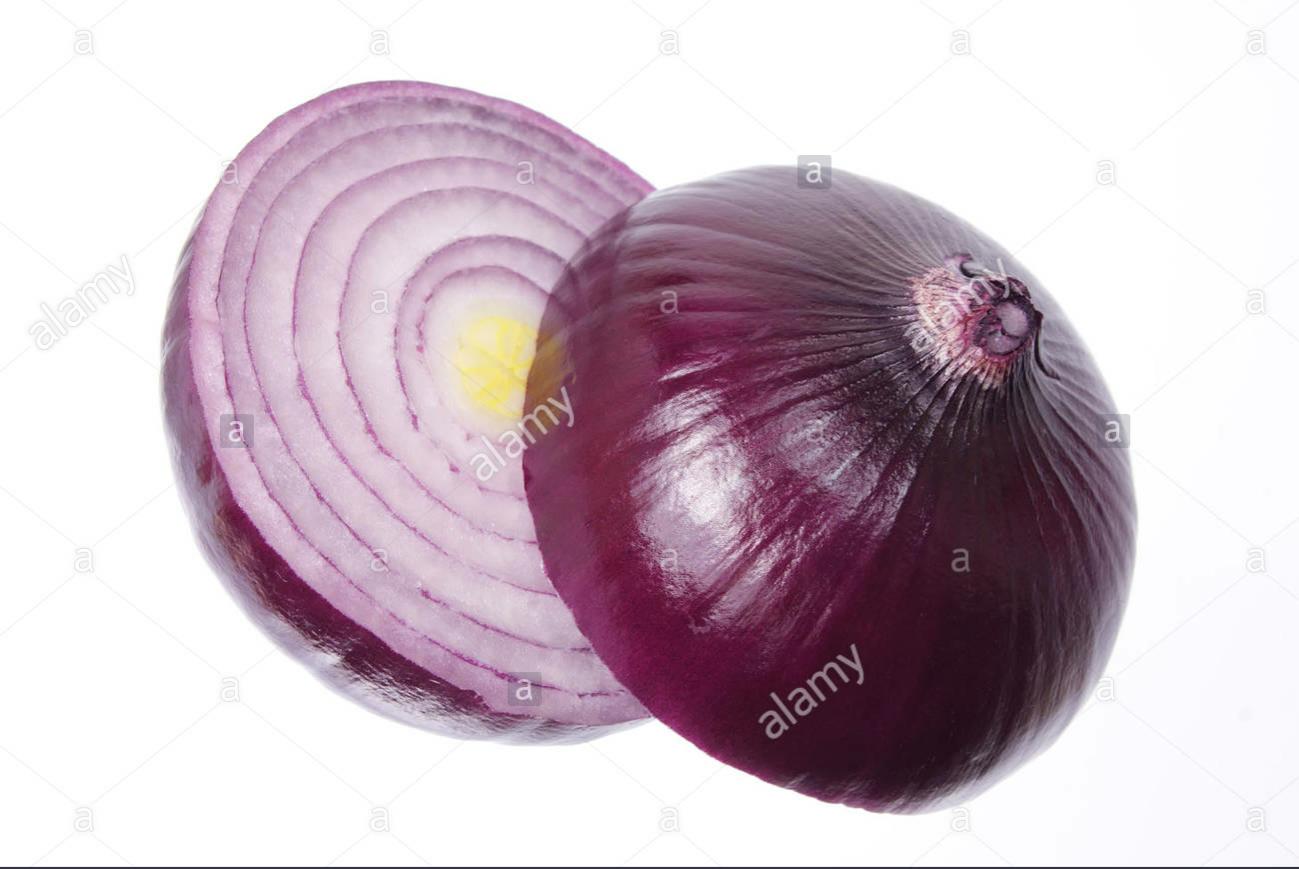 Kružni vijenacKkružni vijenac
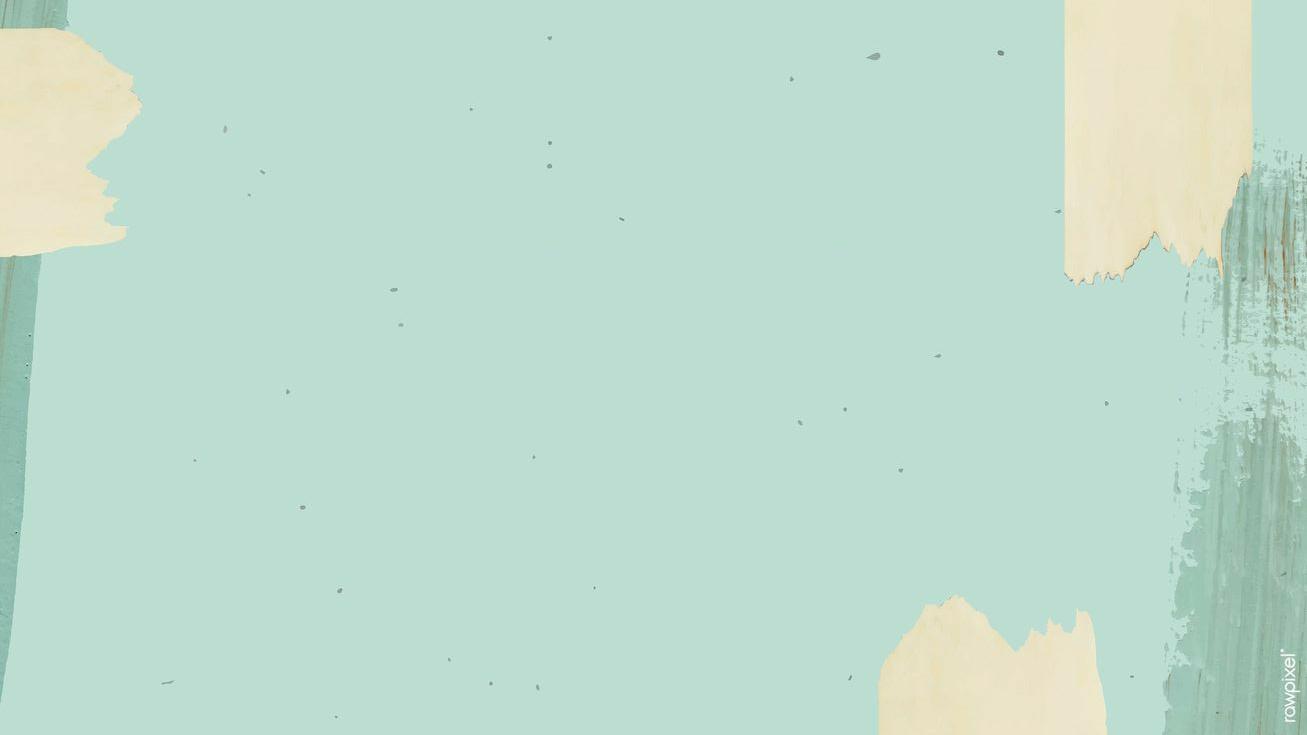 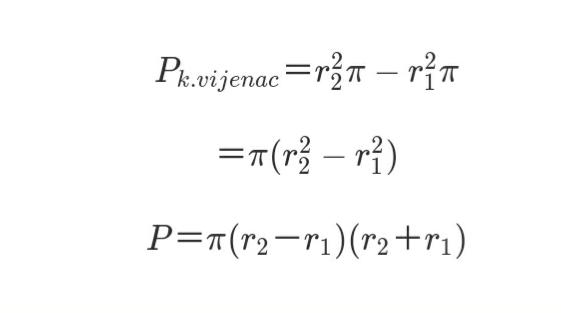 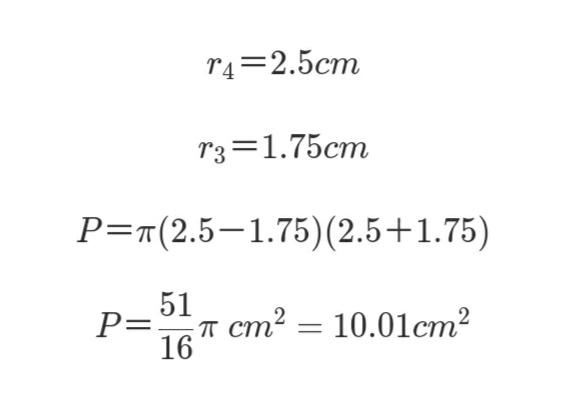 Opseg kruga
IZVORI :
https://hr.history-hub.com/sto-je-vulkanska-kaldera
https://ju-priroda.hr/2017/08/morski-jezinci/
https://hrv.agromassidayu.com/stroenie-vulkanov-vidi-i-tipi-vulkanov-chto-takoe-krater-vulkana-news-492734
http://physics.mef.hr/Predavanja/seminar_optika/main1b.html
HVALA VAM NA PAŽNJI!!
Izradili:  Ivana Vitori,
Mihael Miolović,
Stela šimunov i 
Gabriela Božanić 3.A